Cape Town
Jane Battersby
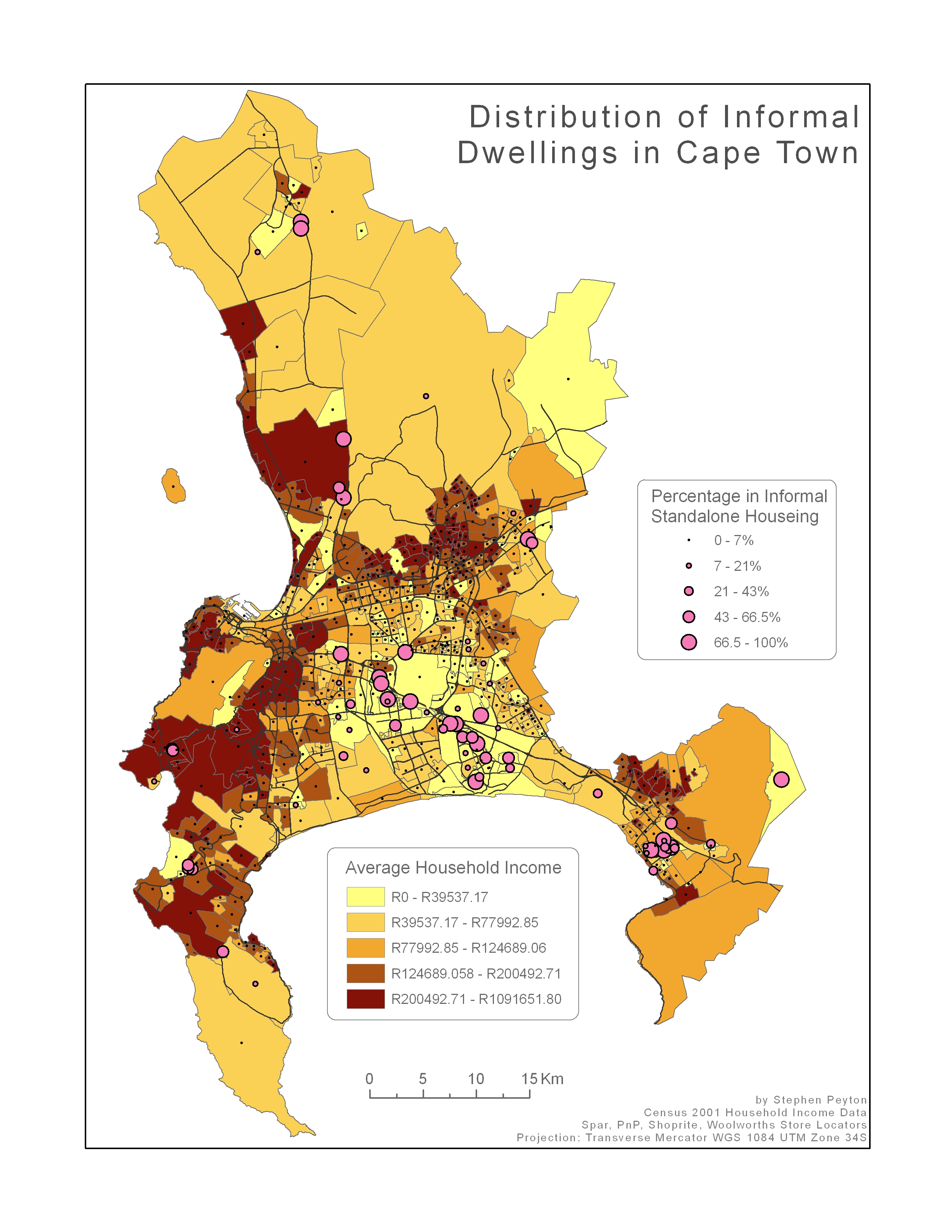 Population: 1996 – 2.5m, 2001, 2.9m, 2011 – 3.7m

Employment 2011: 49,7%, unemployed 15.6%, Discouraged work seeker – 3.1%, other non-economically active – 31.6%

Income: 47% of households monthly income less that R3200p.m.
Levels of food insecurity: AFSUN 2008
All Cape Town sites
AFSUN 2013 data
% of households consuming home grown food.
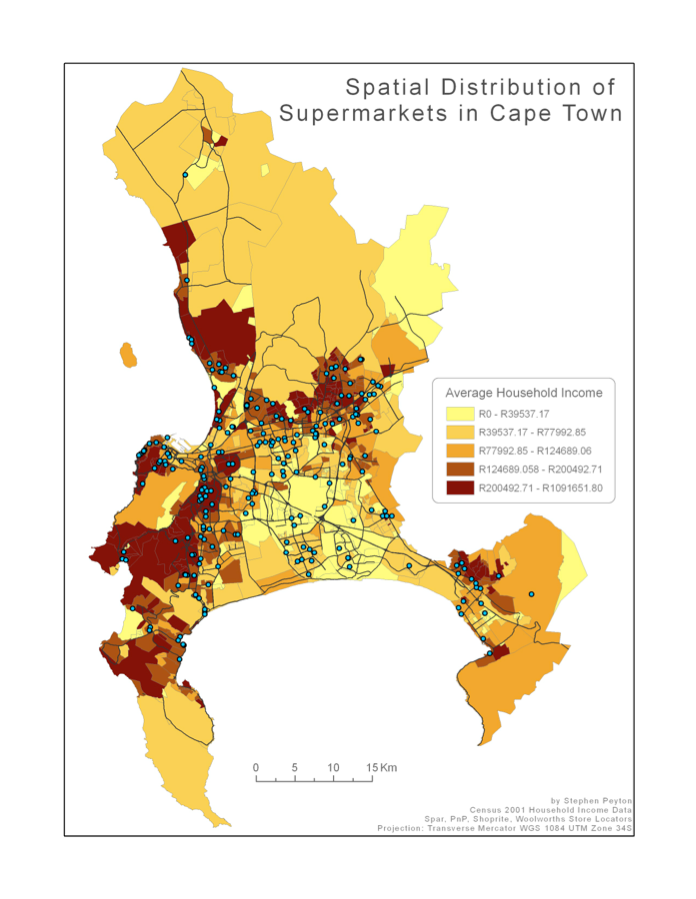 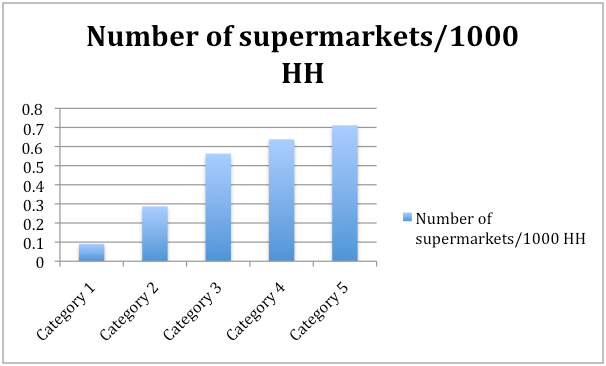 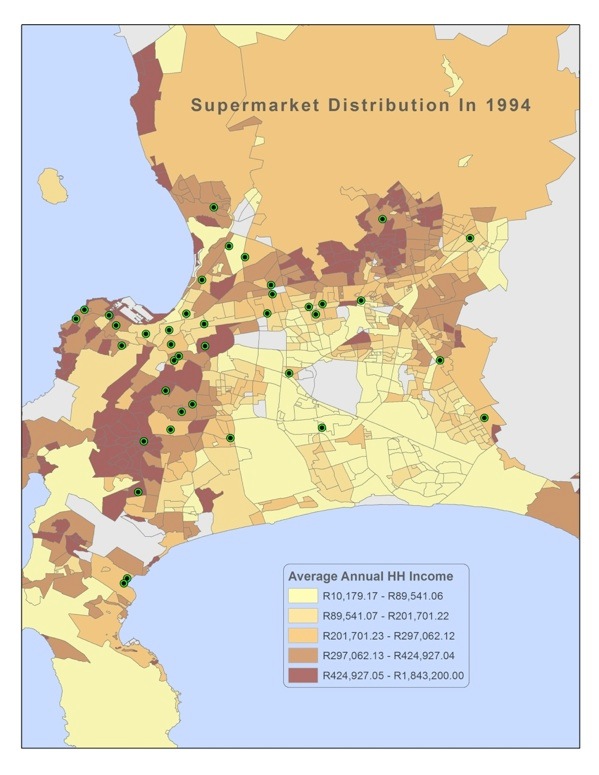 [Speaker Notes: Rapid, but previously unmapped and untracked expansion of supermarkets in Cape Town. Assumptions of a “food security win”, but questions arise.]
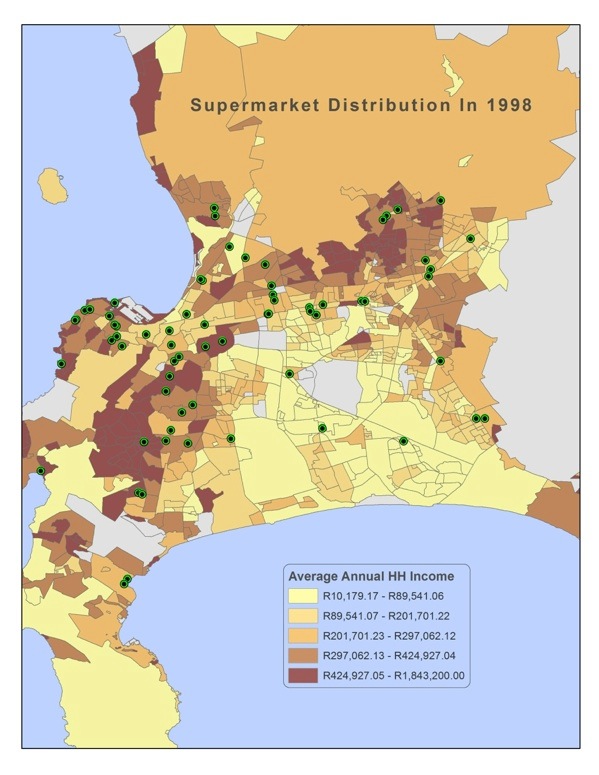 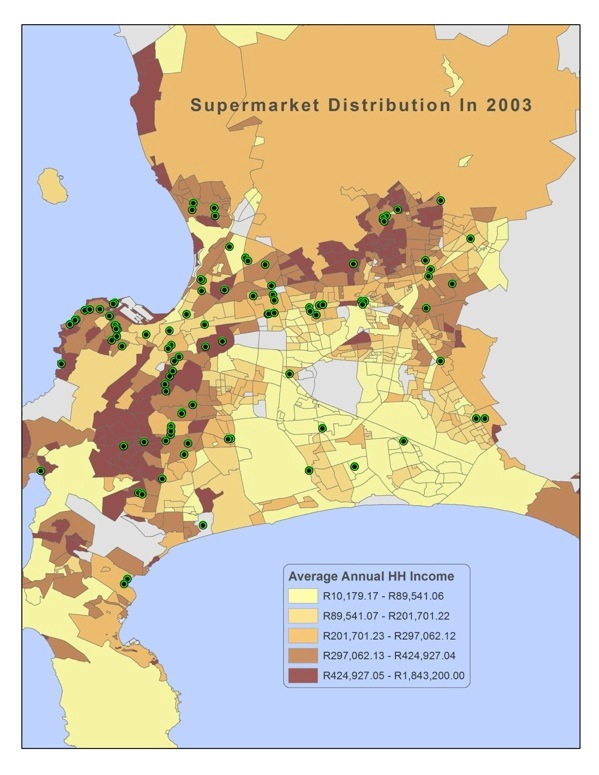 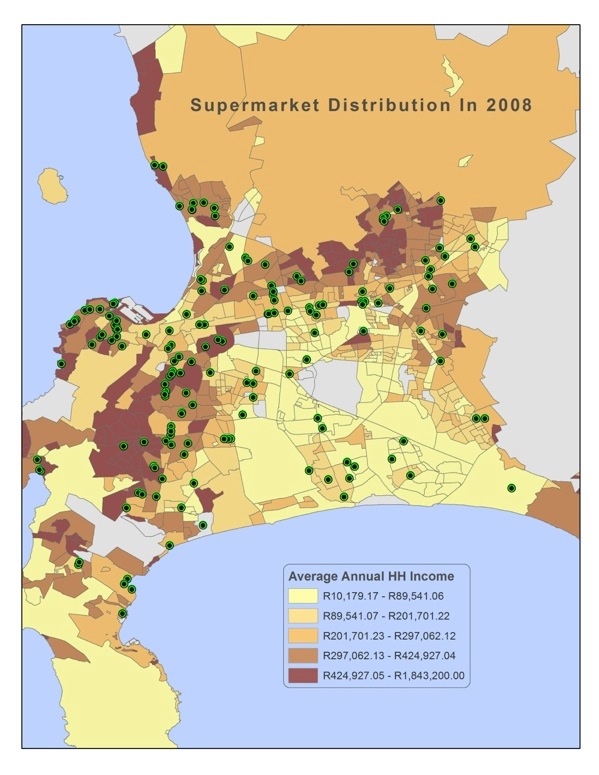 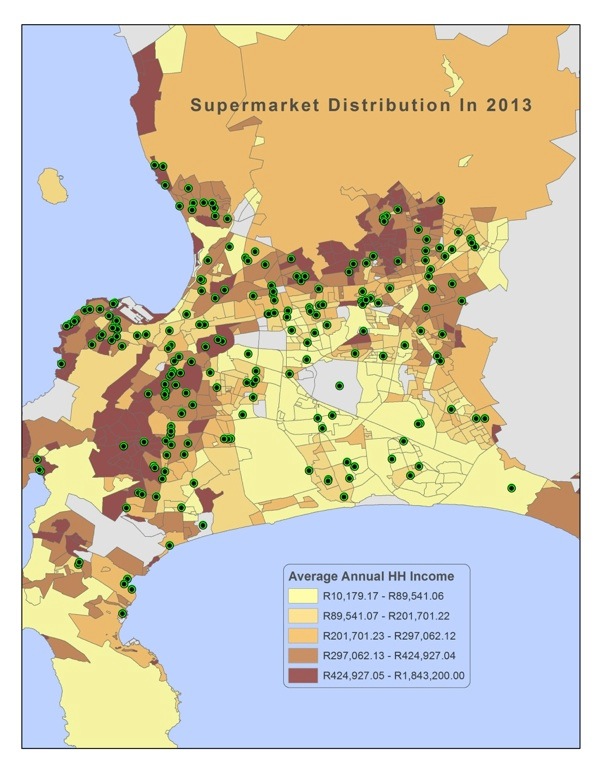 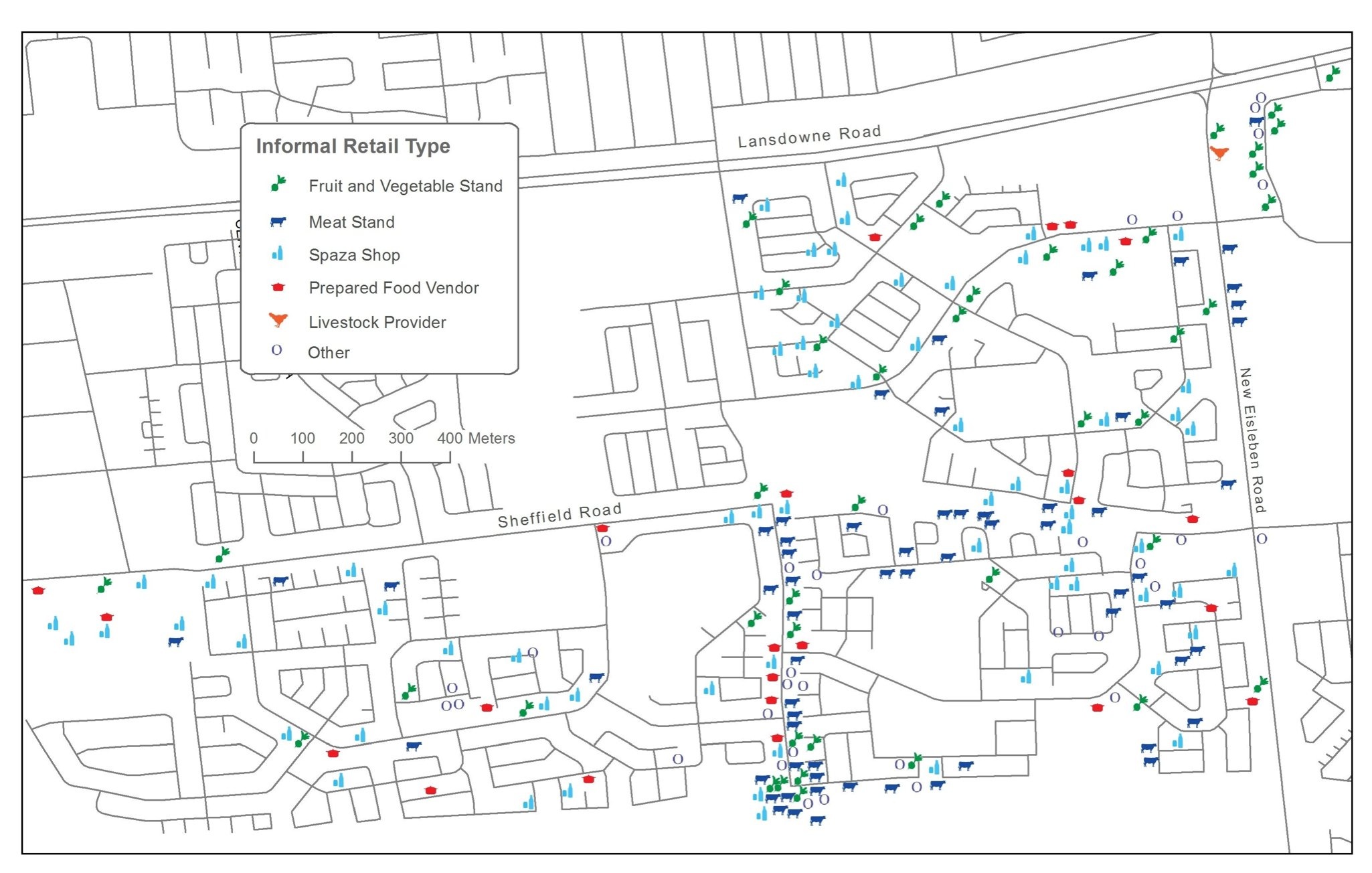 [Speaker Notes: Mapping informal food retail and understanding the lived geographies of food and the interplay between the formal and informal food economy.]
Traders’ food sourcing
Where does Cape Town’s food come from?